«Законы постоянного электрического тока»
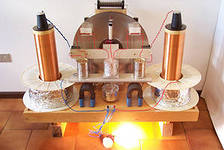 Убеждения лучше всего поддерживаются опытом и ясным сознанием…А. Эйнштейн
Устный счет
№1
Ответы:   2 А
4 А
6 А
№2
Ответы:    10 В
20 В
30 В
№3
Ответы:    5 В
10 В
15 В
№4
Ответы:    7 А
14 А
21 А
№5
Ответы:     2 А и 2 А
2 А и 5 А
5 А и 5 А
№6
Ответы:    55 А
5.5 А
5 А
№7
Ответы:    18 В
36 В
33 В
№8
Ответы:     3 А
1 А
2 А
№9
Ответы:    3 Вт
6 Вт
12 Вт
№10
Ответы:    60 Дж
120 Дж
180 Дж
Практические задания
Экспериментальные задачи
Наблюдение зависимости сопротивления проводника от температуры.
Измерение мощности электрической лампы в цепи постоянного  тока.
Изучение последовательного соединения проводников.
Определение работы электрического тока в режиме горения лампы накаливания.
Регулирование силы электрического тока с помощью реостата.
Физический диктант
Домашнее задание
Вариант №1.
Вариант №2.
Вариант №3.
Вариант №4.
Истина — это то, что выдерживает проверку опытом.
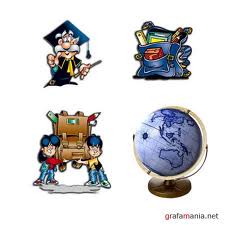 Спасибо за работу!